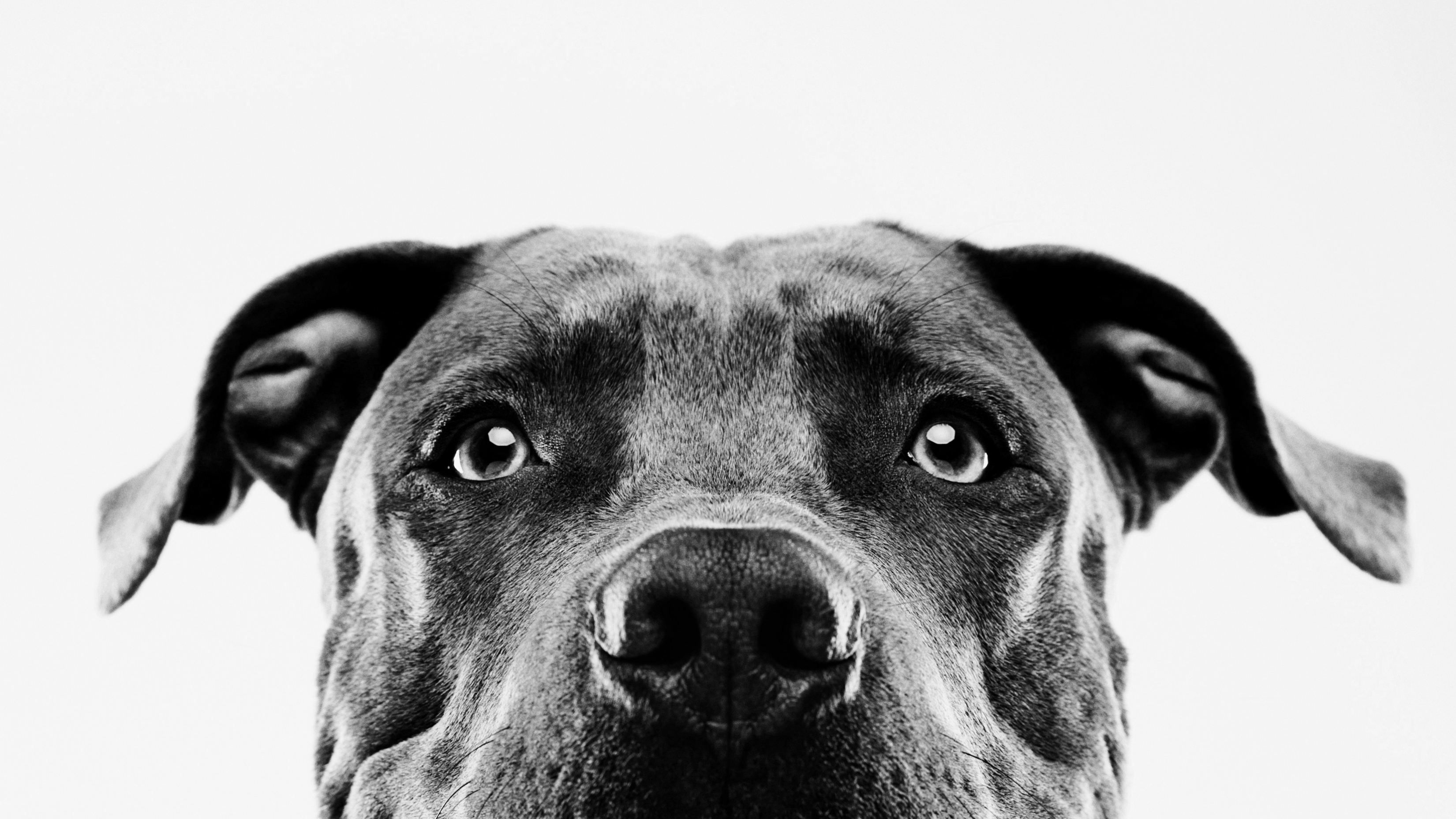 Now that this cutie has your attention!
Parent information session for OVS juniors
PRESENTED BY: SCHOOL COUNSELING DEPARTMENT​ - MR. ARRINGTON, MS. MORGAN, & MS. VERGON
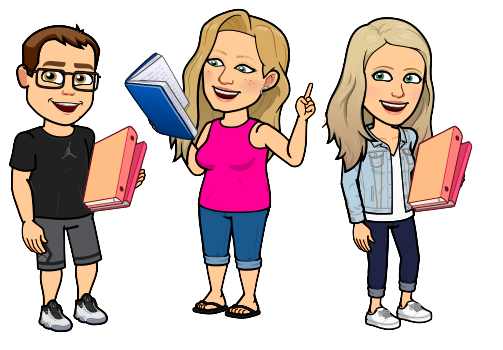 MEET YOUR COUNSELORS
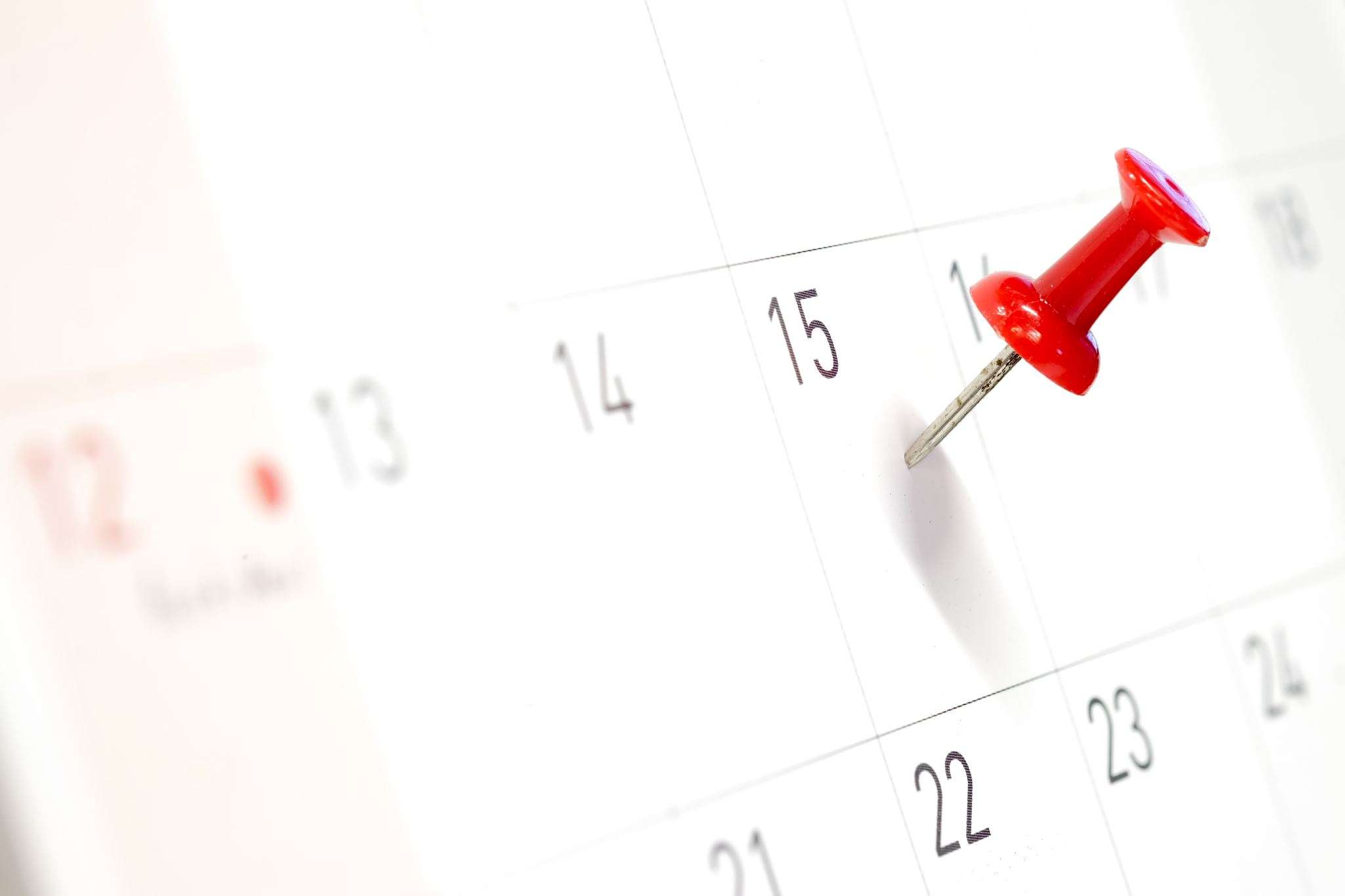 How do I make an appointment with the counselor?
You can email us or sign up for an appointment anytime online!
Schedule Time with Katelyn Morgan at:
https://outlook.office365.com/owa/calendar/KatelynMorganOVS@osceolak12.onmicrosoft.com/bookings/
Schedule Time with Christopher Arrington at:
https://calendly.com/arringtc
Join us on Remind!
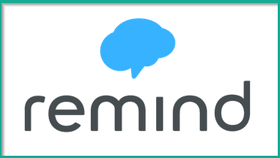 HOW TO GET CONNECTED AND KNOW WHAT IS COMING UP DURING YOUR JUNIOR YEAR
What you should know?
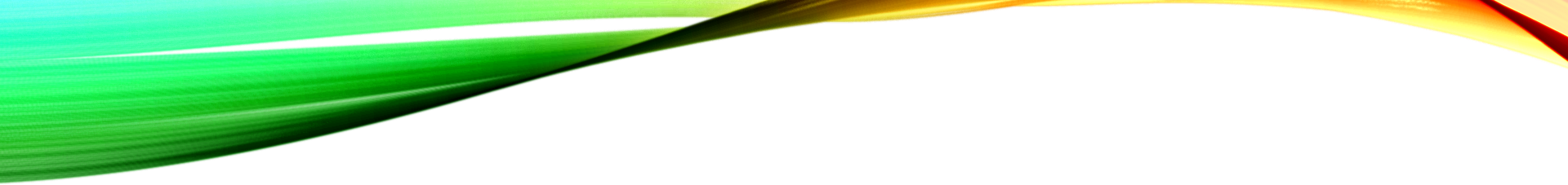 GRADUATION   REQUIREMENTS
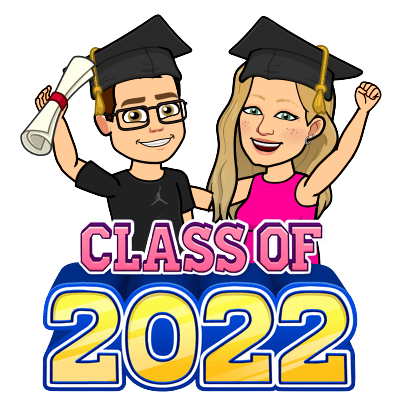 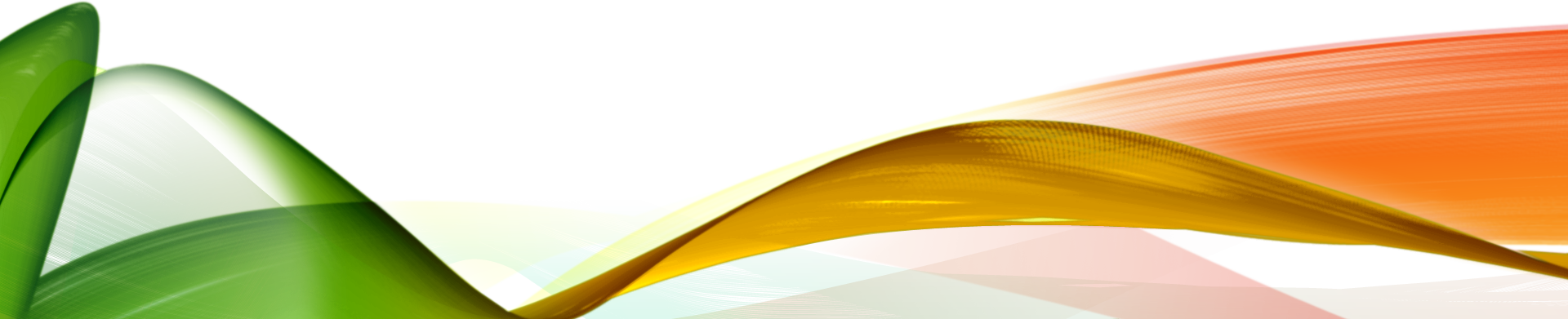 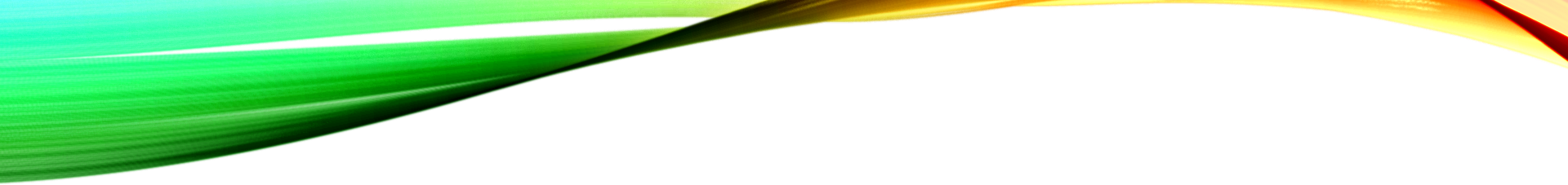 GRADUATION   REQUIREMENTS
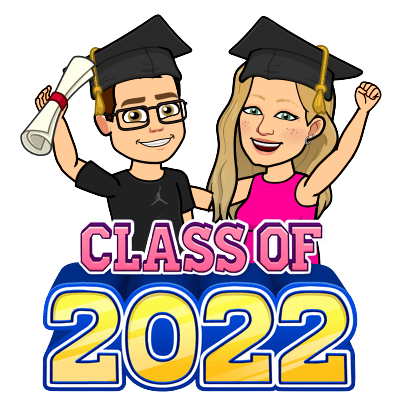 Assessment Requirements      for Graduation 2024
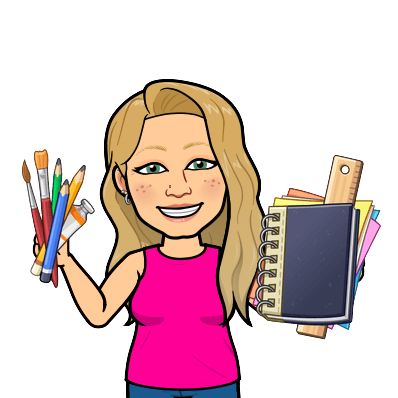 FAST or FSA Reading- level 3 or above
Algebra 1 – pass class, pass EOC for credit, 30% of grade
Geometry –  pass class- EOC is 30% of grade
Biology-pass class- EOC is 30% of grade
U.S. History-pass class- EOC is 30% of grade
FCLE- Florida Civic Literacy Exam- all students enrolled in a U.S. Government course in high school to take the assessment
Grade Point Average
Unweighted GPA
  Grade=Quality Pts.
A = 4.0
B = 3.0
C = 2.0
D = 1.0 
F = 0.0
Weighted GPA
  Grade=Quality Pts. 
AP & D E        Honors
A = 5.0		4.5
B = 4.0		3.5
C = 3.0		2.5
D = 2.0		1.5
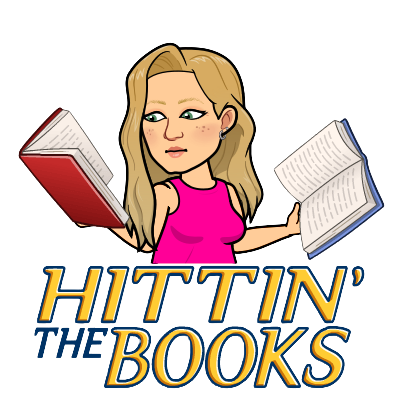 Students will have many ups and downs
Students may need about +$1000 to cover all expenses of high school and  the college process
Yearbook
Cap and Gown 
College application fees
Test fees
Housing deposits
Enrollment deposits
Prom
Universal’s Senior Graduation event
Senior Year…It can seem scary…
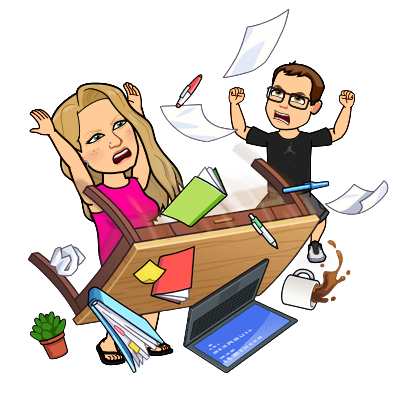 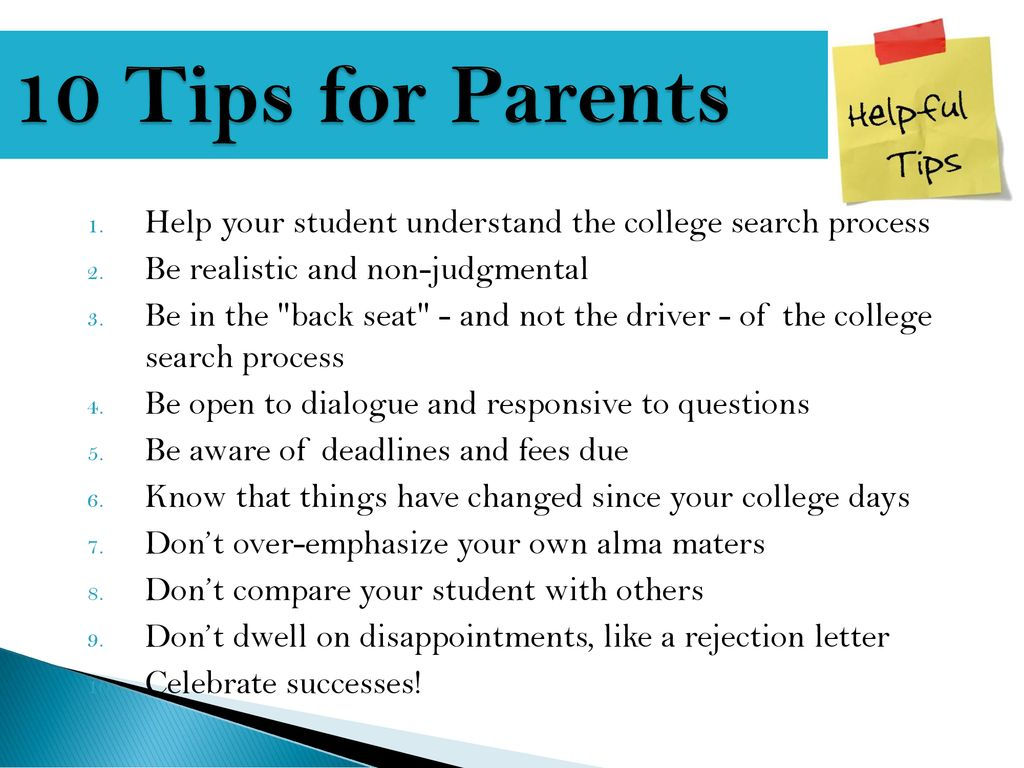 What can you do as the parent/guardians?
Remind them they still must get good grades and study in their Junior and Senior year. 
Keep communication OPEN​
Listen to what they want – about college​
Listen for uncertainty, lack of confidence etc.​
Help them to be realistic and boost confidence​
Take them to visit colleges; virtual visits​ or face to face
Remind them about tests and deadlines – help them make a calendar and keep a college folder ​
Be prompt with any pieces you must complete i.e., this year’s tax returns to use for next year’s FAFSA
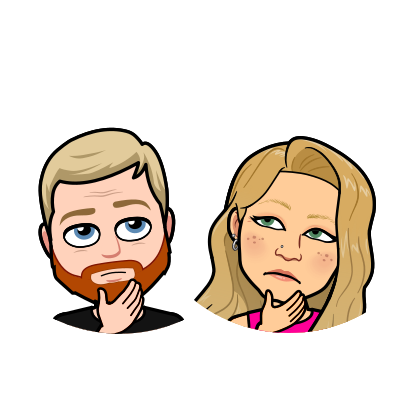 When you can help……
NOW – help student do research  about careers and determine the selection criteria for college. 
Career Research- Xello
College selection criteria includes:
Major /Degrees offered
Location (in- state vs. out of state)
Size (how do you learn?)
Financial aid opportunities / cost
Admissions requirements
Good college website for parents – Big Futures at Collegeboard.org
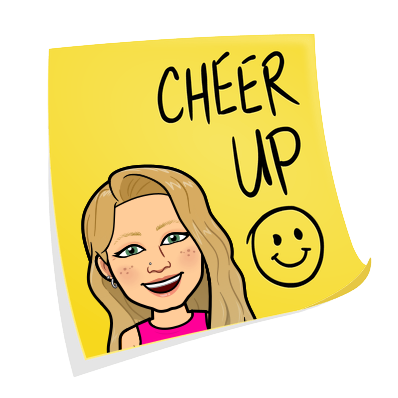 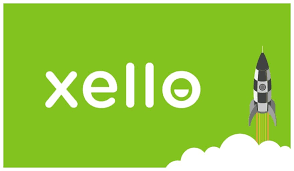 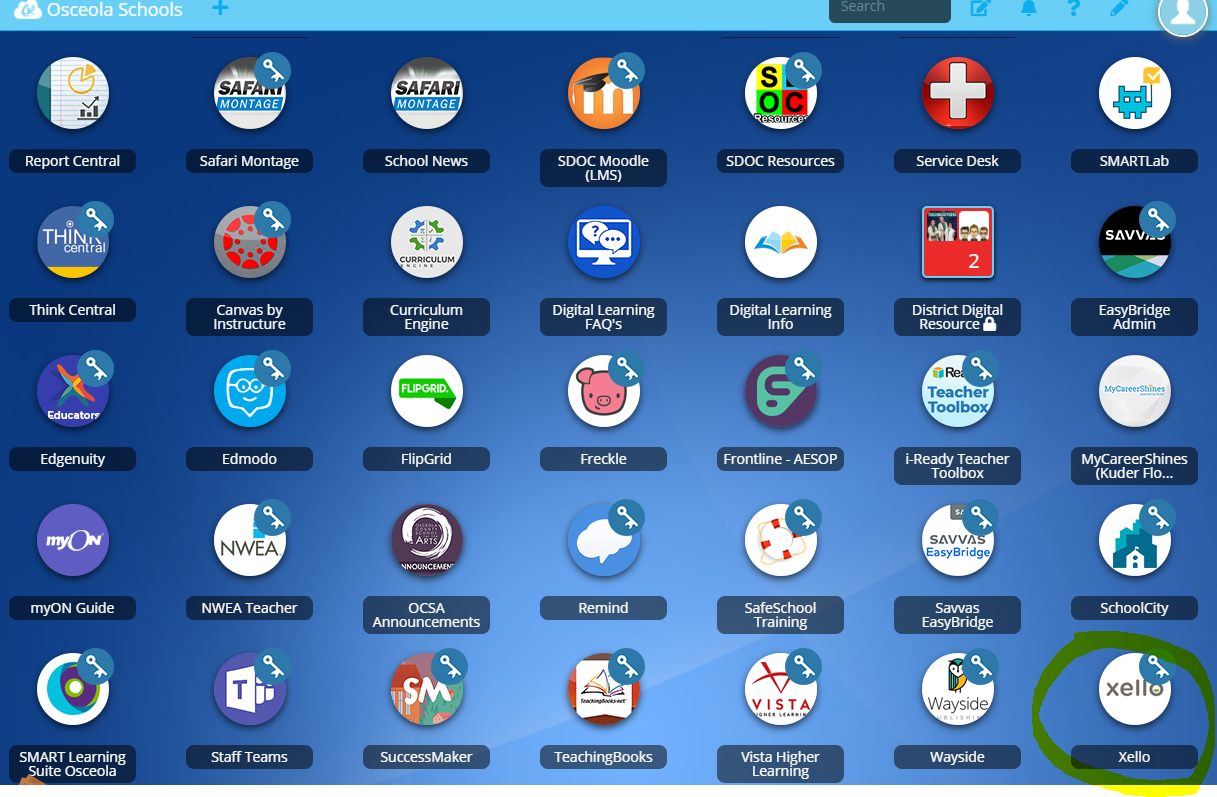 Xello is a free tool that all Osceola County School for the Arts student have. You can take career assessments, research careers and colleges, use it for goal setting, upload and save documents and so much more!
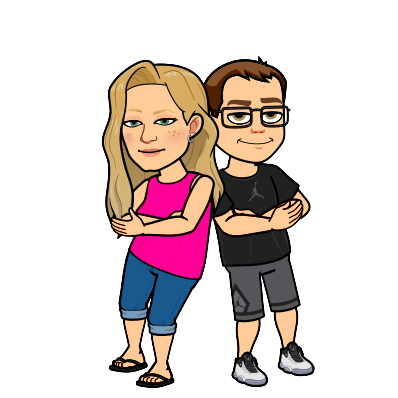 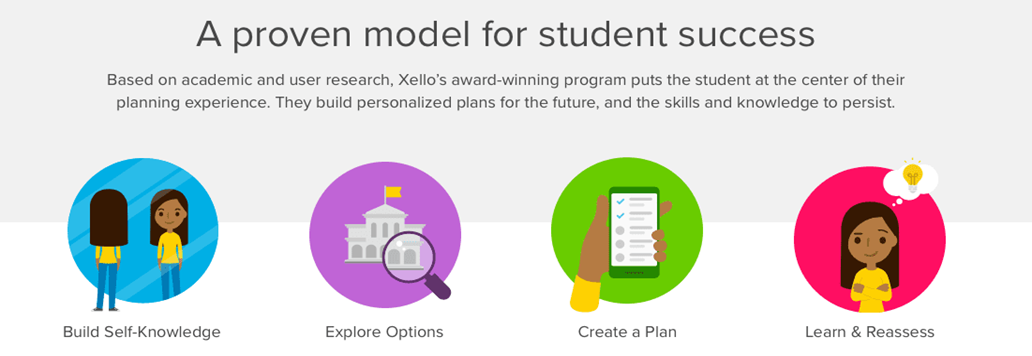 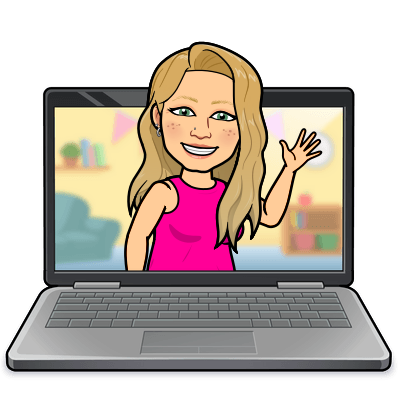 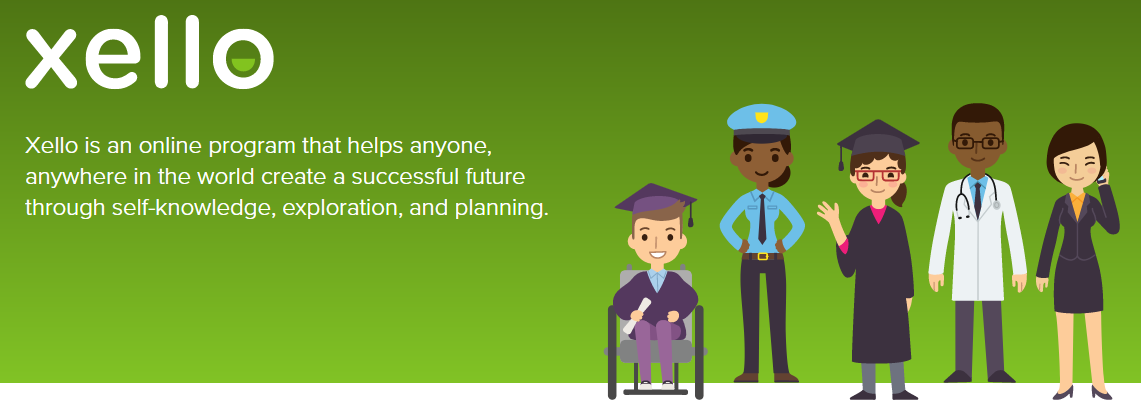 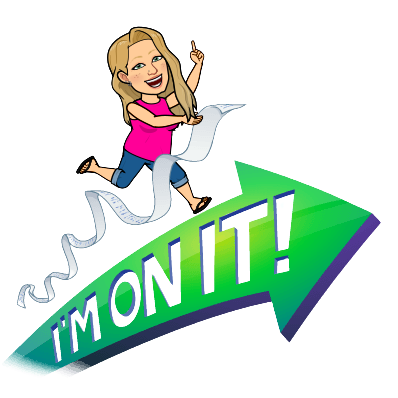 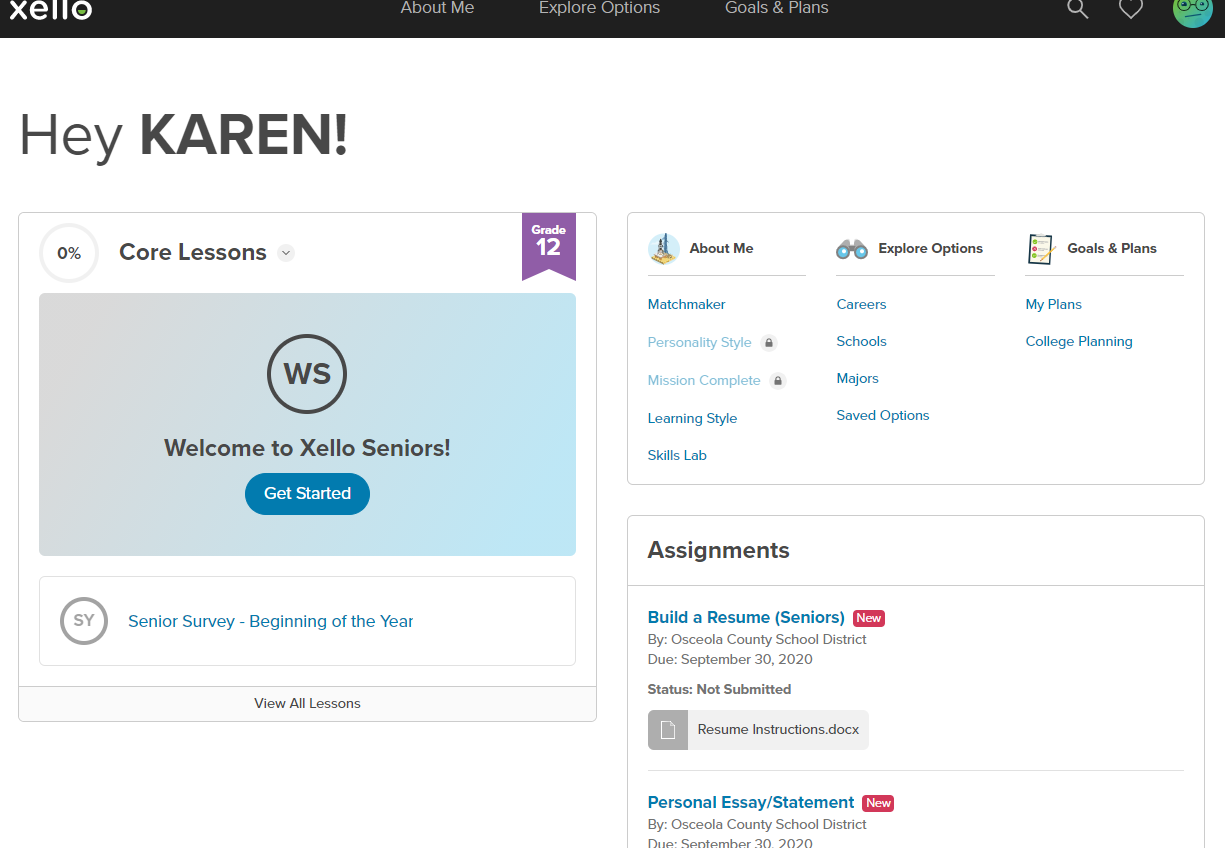 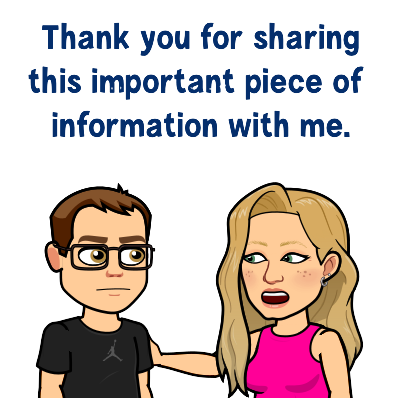 Students can access
Lessons
List colleges applying to
Request transcripts
Explore careers, schools, majors
Assignments
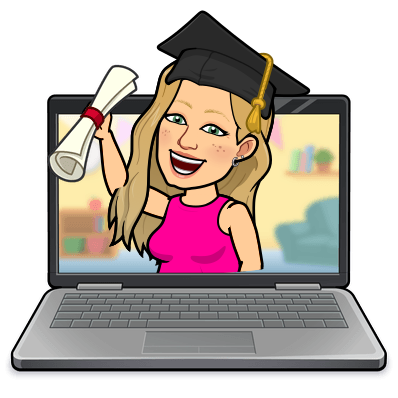 College and Career Resources-District
Understand what the college is looking for: Have a plan B.
Be sure all parts of the application are complete and submitted; extra pair of “eyes”
SPELLING and GRAMMAR are important!!!!!
Proofread essays and have someone else proofread before submit
Treat every application like your first choice
Meet your deadlines!
Subscribe to our REMIND texts for information AND READ THEM!
Tips
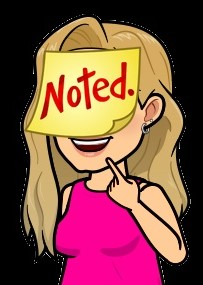 Attend college fairs: make contact with admissions personnel
Research admissions and scholarship requirements
NO SCHOOL IS FOR EVERYBODY AND EVERYBODY IS NOT FOR EVERY SCHOOL. Have  REACH and MATCH schools.
Take process seriously but keep things in perspective: there are over 4,000 colleges in the U.S.
Colleges look for rigorous classes and upward trends, quality of involvement, strong test scores a predictor of how may do you 1st year of college
Tips
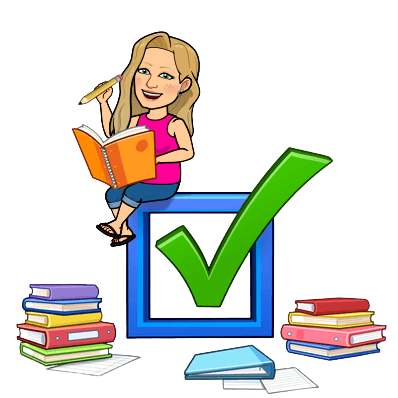 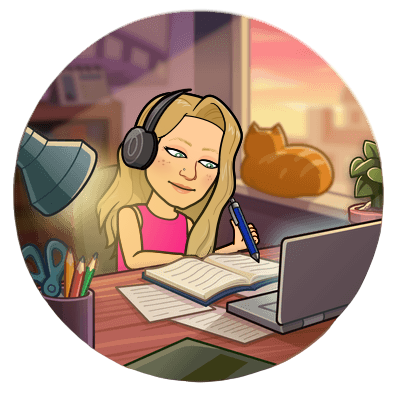 During the Summer
Visit colleges either in person or via internet  www.collegeview.com  for selection
www.ecampustours.com for viewing colleges.
Allow student to be a part of college summer programs
Allow student to get an internship (paid or unpaid)
Get all information together for application process in September
Comments?!!?
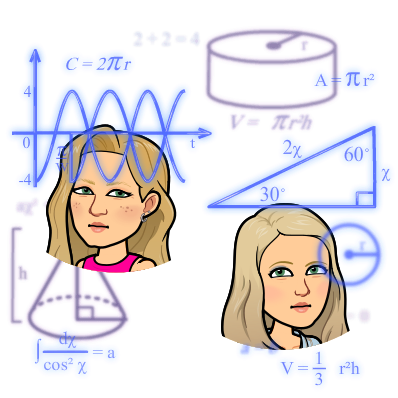 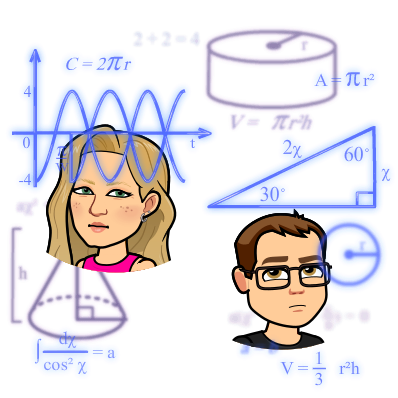 Questions!?!?
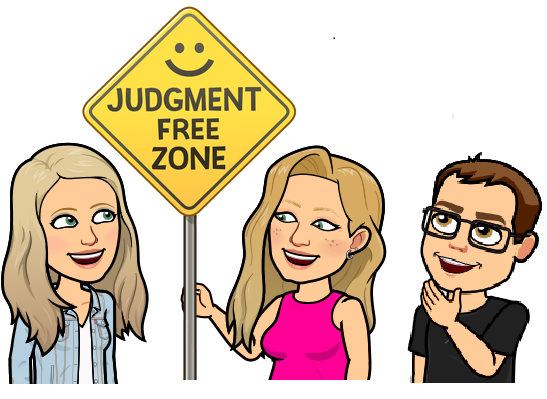 Concerns?!?